Chongqing University of Technology
ATAI
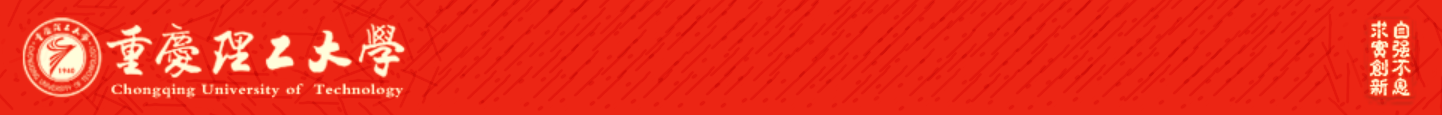 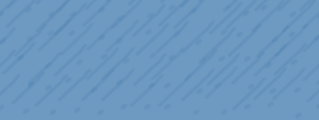 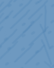 Advanced Technique of Artificial  Intelligence
Chongqing University of Technology
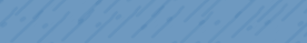 Code:None
Heterogeneous Graph Structure Learning for Graph Neural Networks
Jianan Zhao,1,2 Xiao Wang,1 Chuan Shi,1y Binbin Hu,3 Guojie Song,4 Yanfang Ye2
1 School of CS, Beijing University of Posts and Telecommunications, Beijing, China
2 Department of CDS, Case Western Reserve University, OH, USA
3 Ant Group
4 Key Laboratory of Machine Perception, Ministry of Education, Peking University
jxz1244@case.edu, fxiaowang, shichuang@bupt.edu.cn,
bin.hbb@antfin.com, gjsong@pku.edu.cn, yanfang.ye@case.edu
Code : https://github.com/Andy-Border/HGSL
AAAI_2021
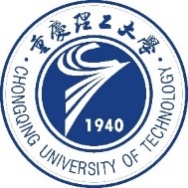 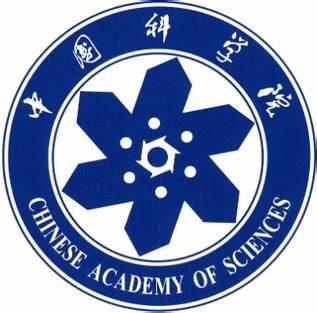 Reported by Xinsheng Wang
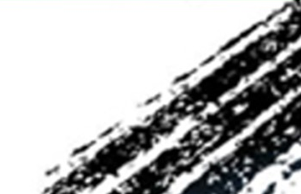 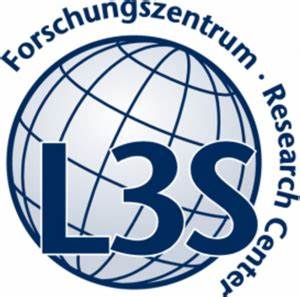 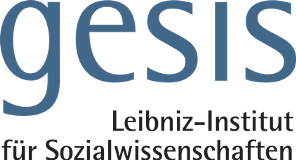 1
Chongqing University of Technology
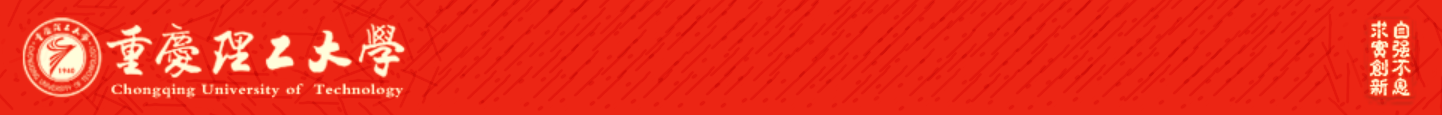 ATAI
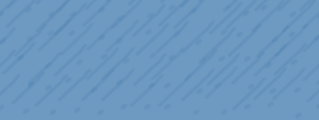 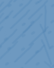 Advanced Technique of Artificial  Intelligence
Chongqing University of Technology
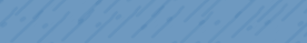 1.Introduction
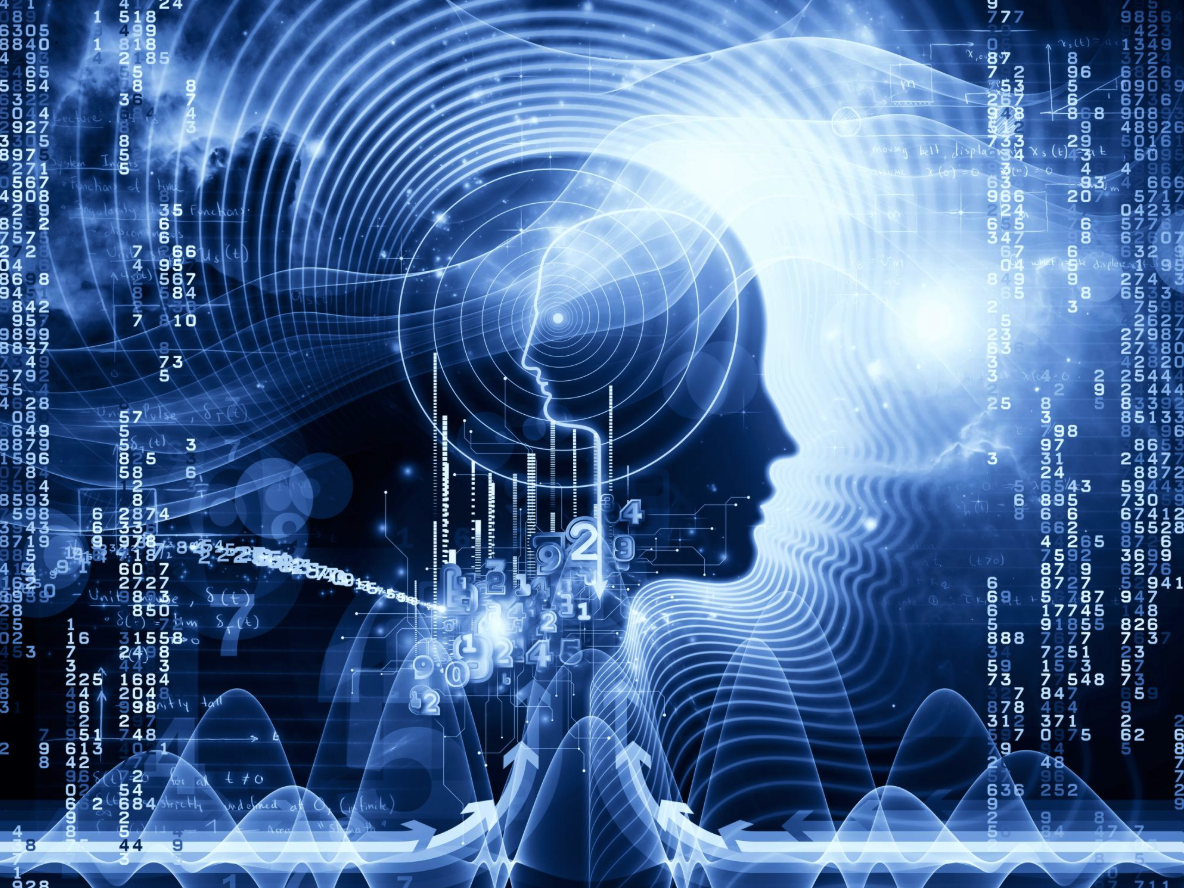 2.Method
3.Experiments
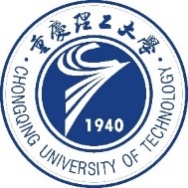 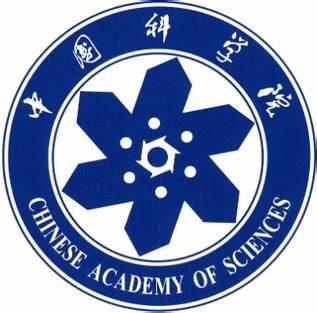 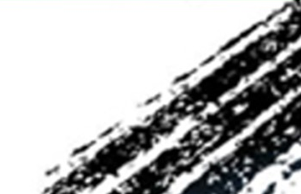 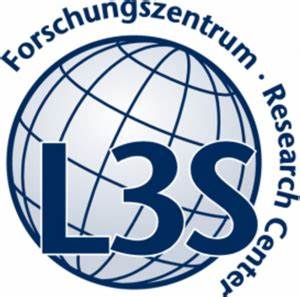 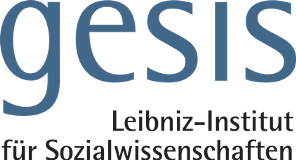 2
Introduction
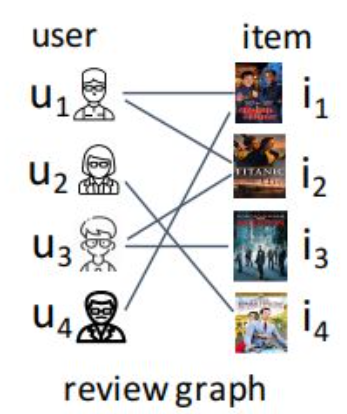 网上例子
Method
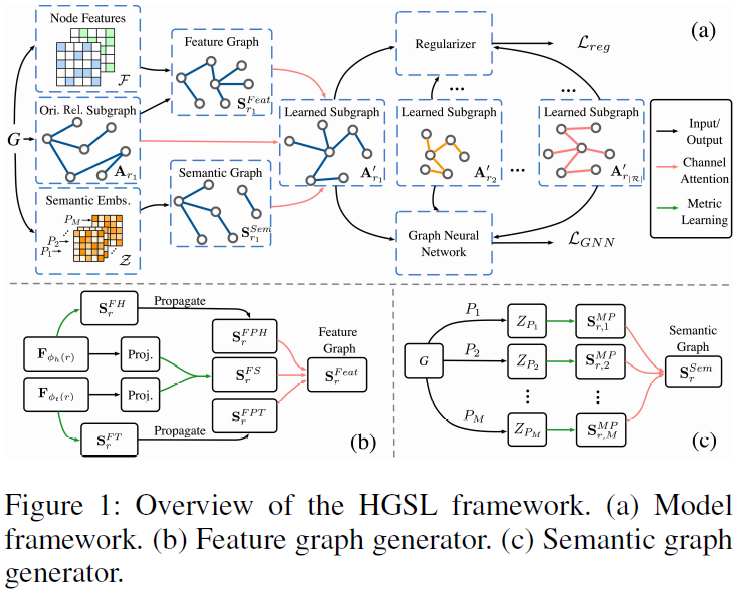 Method
Feature Graph Generator
Feature Similarity Graph
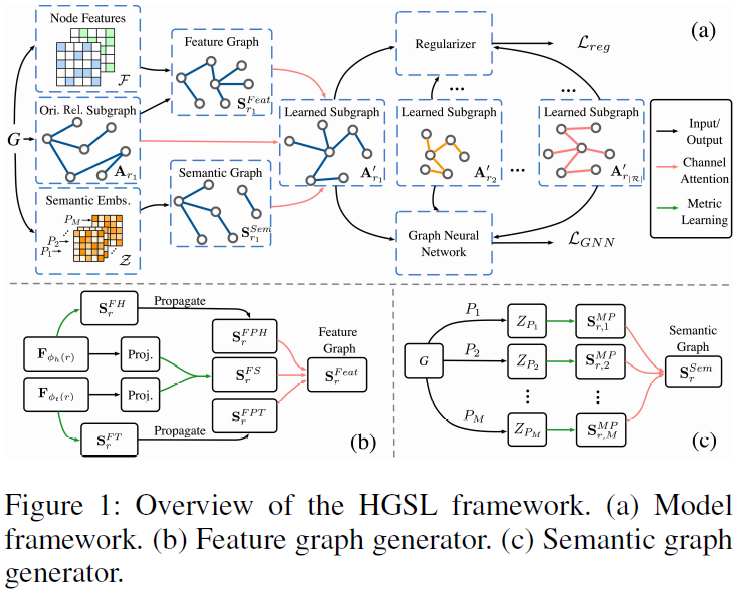 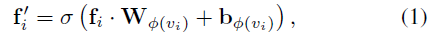 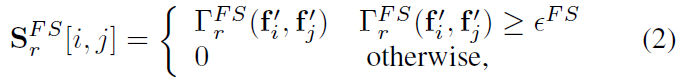 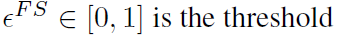 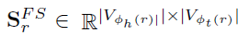 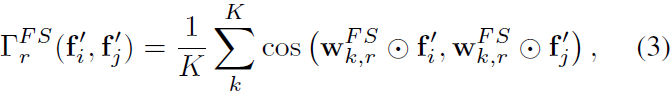 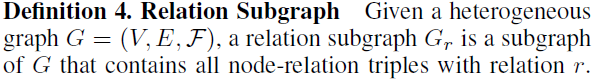 Feature Propagation Graph
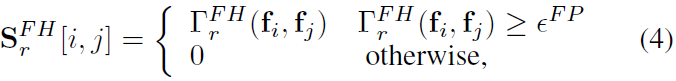 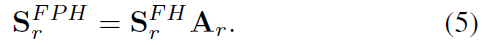 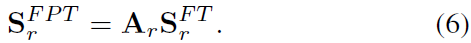 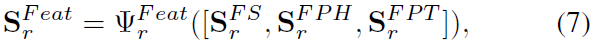 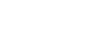 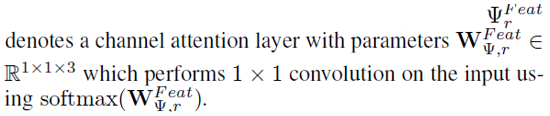 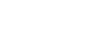 Method
Semantic Graph Generator
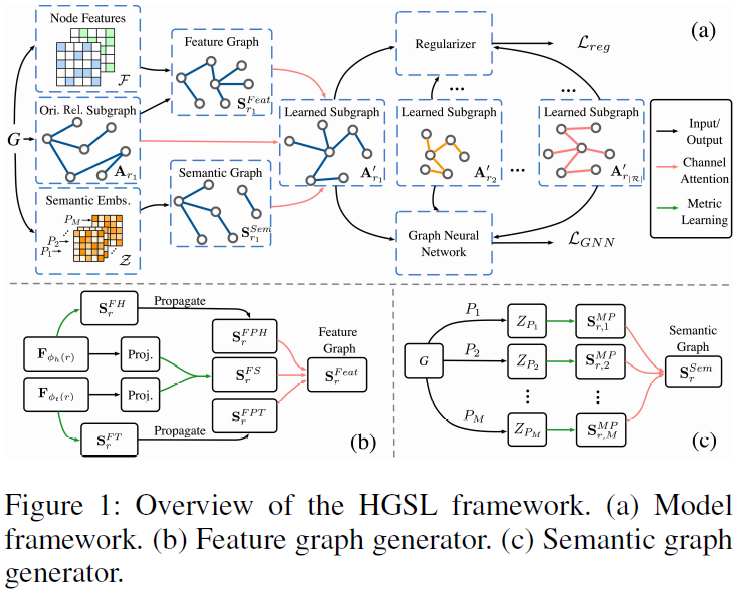 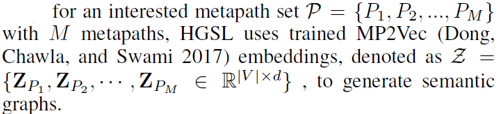 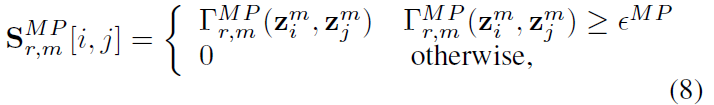 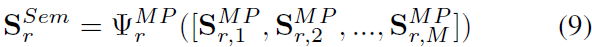 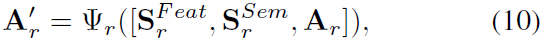 Method
Optimization
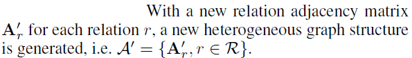 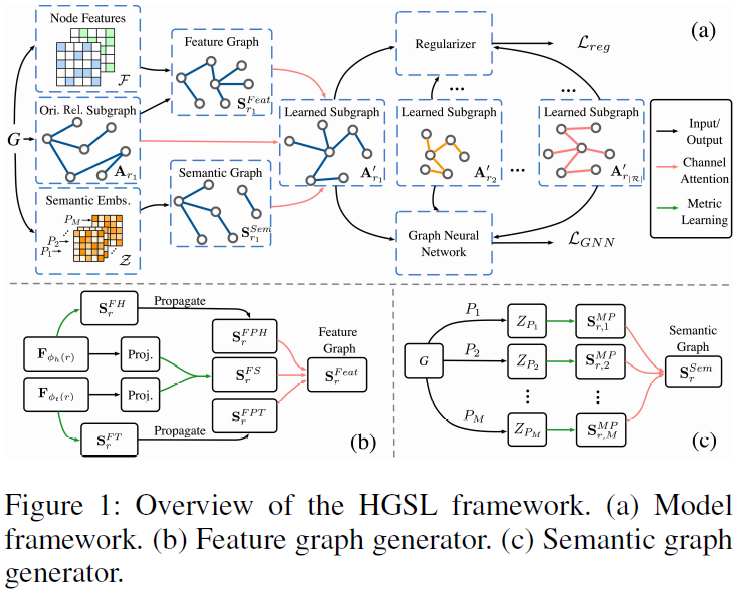 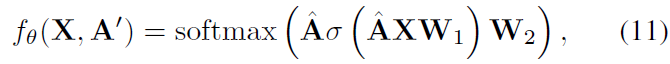 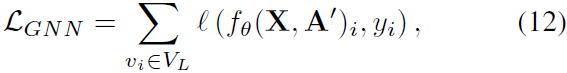 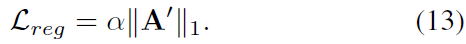 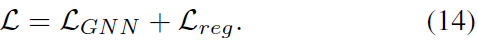 Experiments
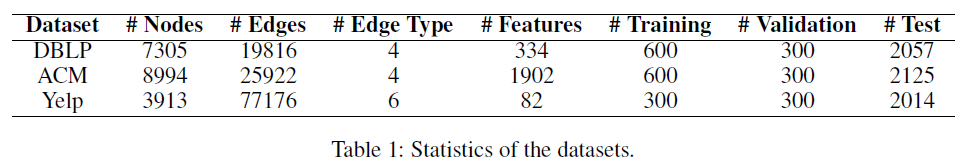 Experiments
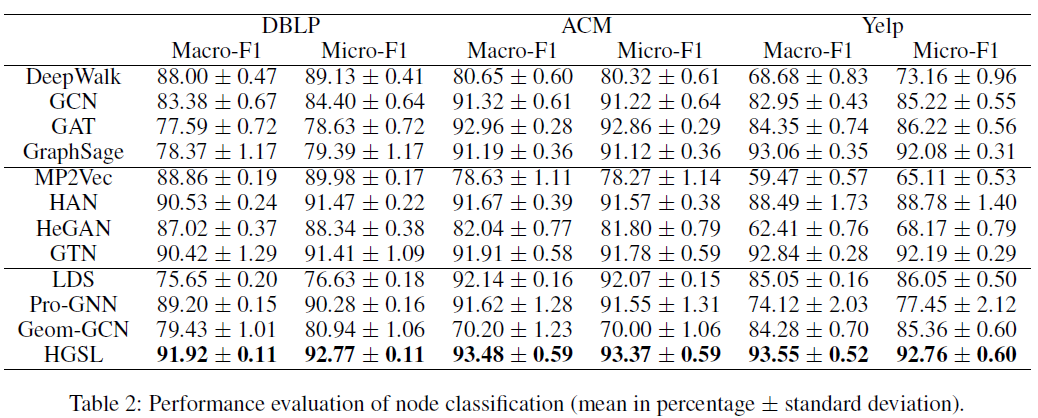 Experiments
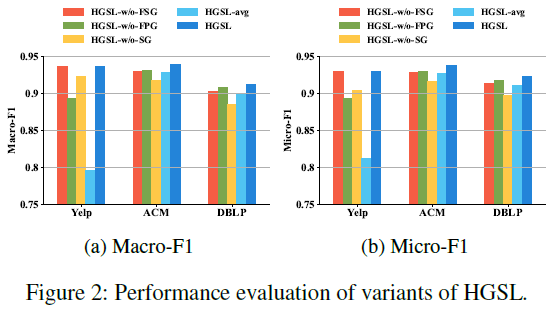 Experiments
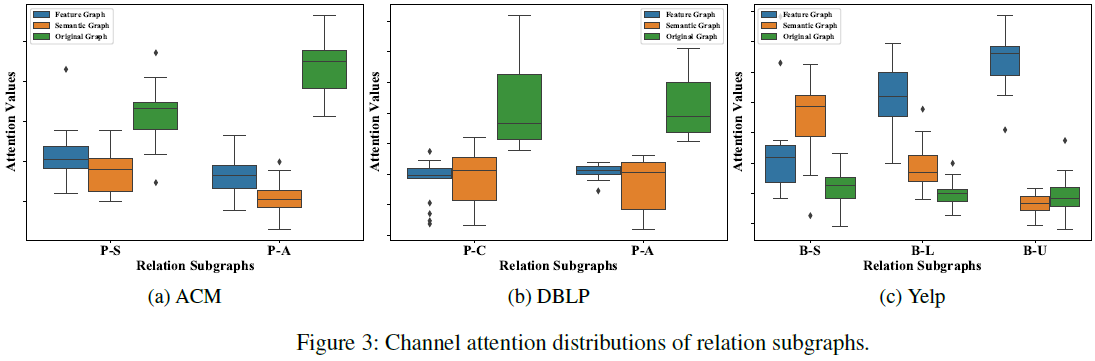 Experiments
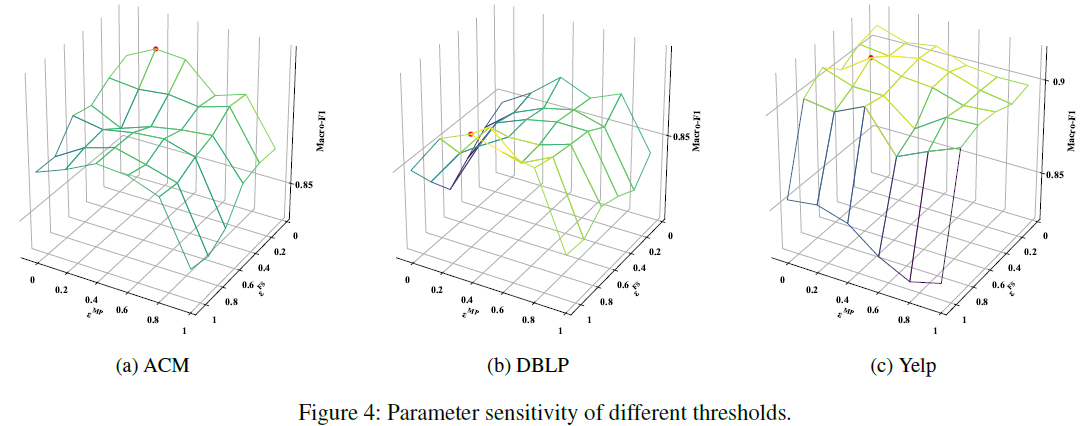 Thank you!